Click It or Ticket
Traffic Safety Training
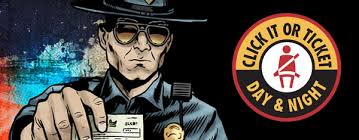 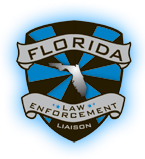 Click It or Ticket
Traffic Safety Training
Provided By:
Florida Law Enforcement Liaison Program
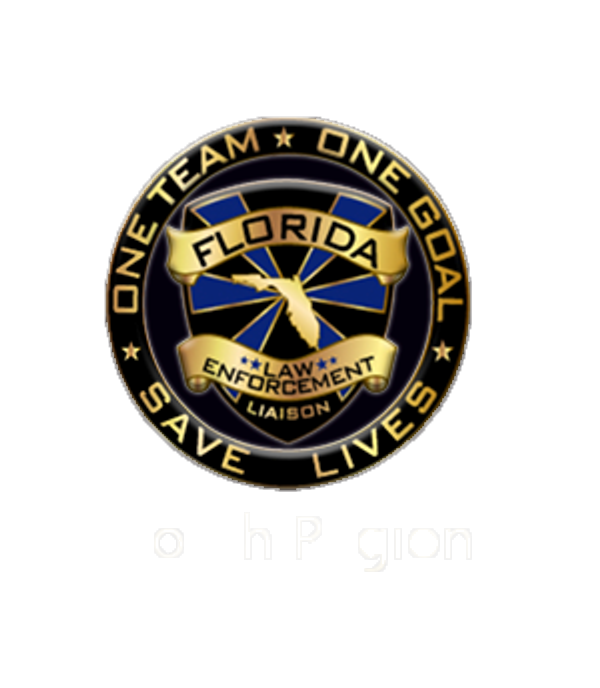 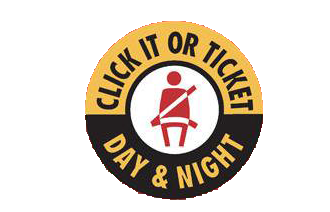 Click It or Ticket
Traffic Safety Training
	
This presentation can be used by any law enforcement agency in the Nation. The information provided has been taken directly from the NHTSA Traffic safety marketing website.

We have created this presentation in an effort to assist agencies in conducting occupant protection training with all department personnel. Feel free to edit as needed to meet your agencies needs.

Slides 23 – 26 are Florida specific listing State Statutes. Feel Free to update to your states statutes.
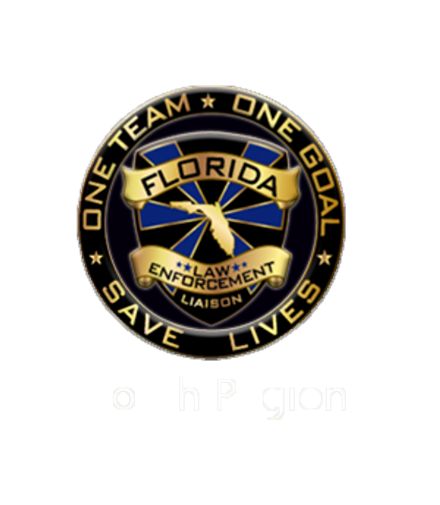 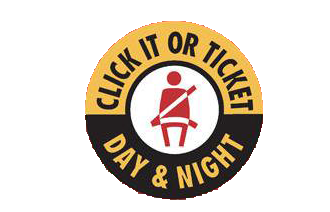 Click It or Ticket
Traffic Safety Training

	           Click It or Ticket Mobilization 			
Social Media
NHTSA Educational Material
Earned Media
Completing the CIOT enforcement wave report
Florida Specific Seat Belt Statutes
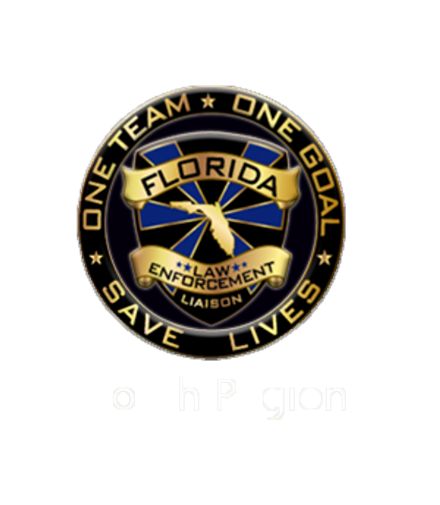 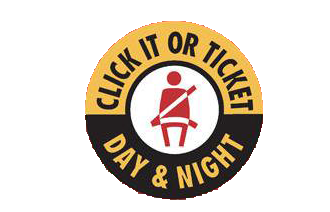 Click It or Ticket
Click It or Ticket Mobilization	
NHTSA has provided the following information can be downloaded and used to educate your agencies personnel as well as the public about the importance of occupant protection. This information can be found at NHTSA Traffic Safety Marketing.gov: 
	trafficsafetymarketing.gov/ciot
Available Materials:
	Banner Ads, Earned Media, Flyers, Logos, Posters, 
	Radio Ads, Social Media, TV Ads, and Web Videos
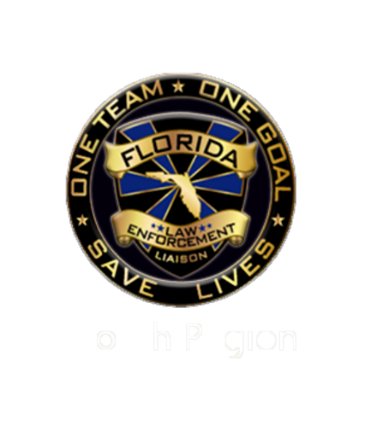 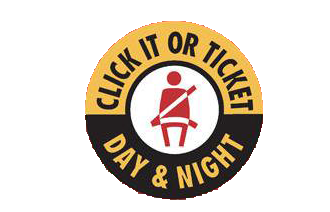 Click It or Ticket
Banner Ads
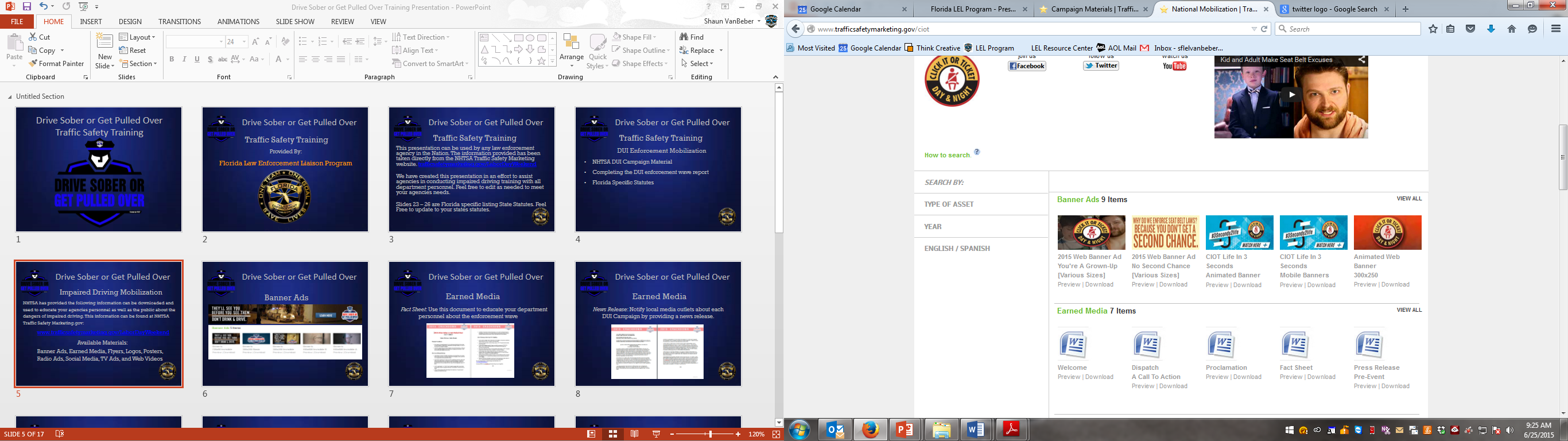 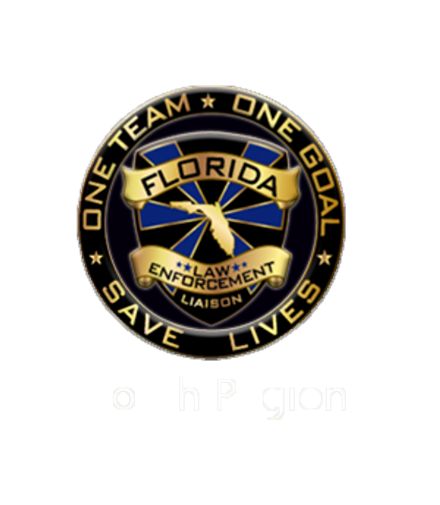 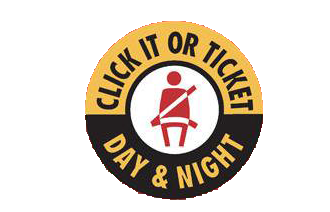 Click It or Ticket
Earned Media
    Use earned media to promote the Click It or Ticket Campaign message. Provided materials include:
		Welcome
		A Call to Action
		Proclamation
		Fact Sheet
		Press Release
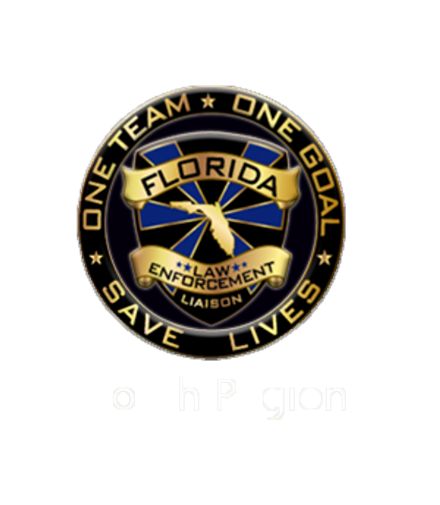 Click It or Ticket Welcome Document
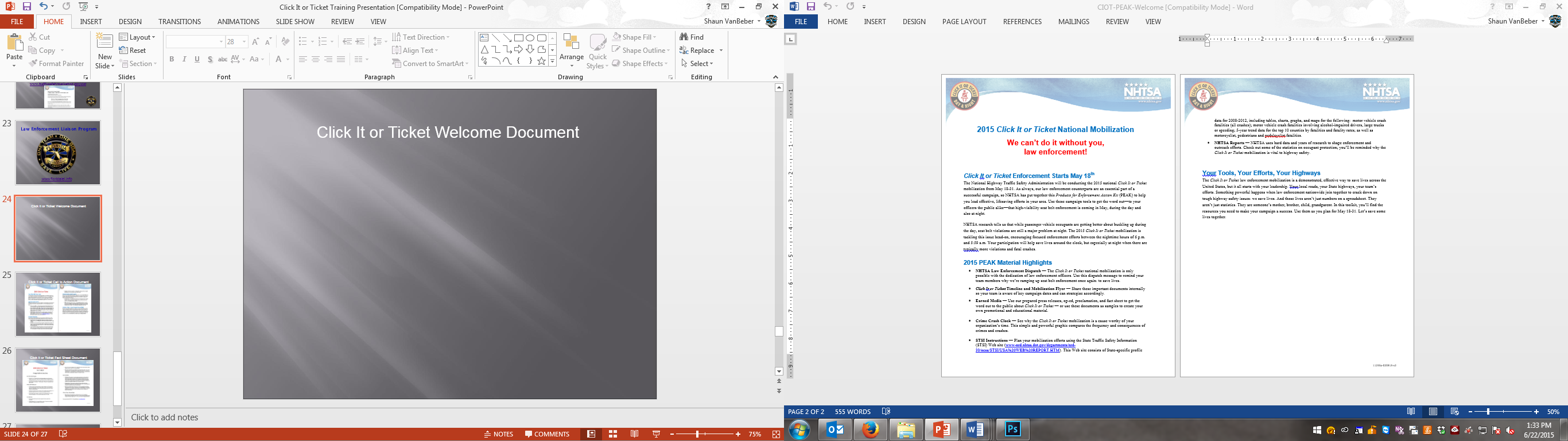 Click It or Ticket Call to Action
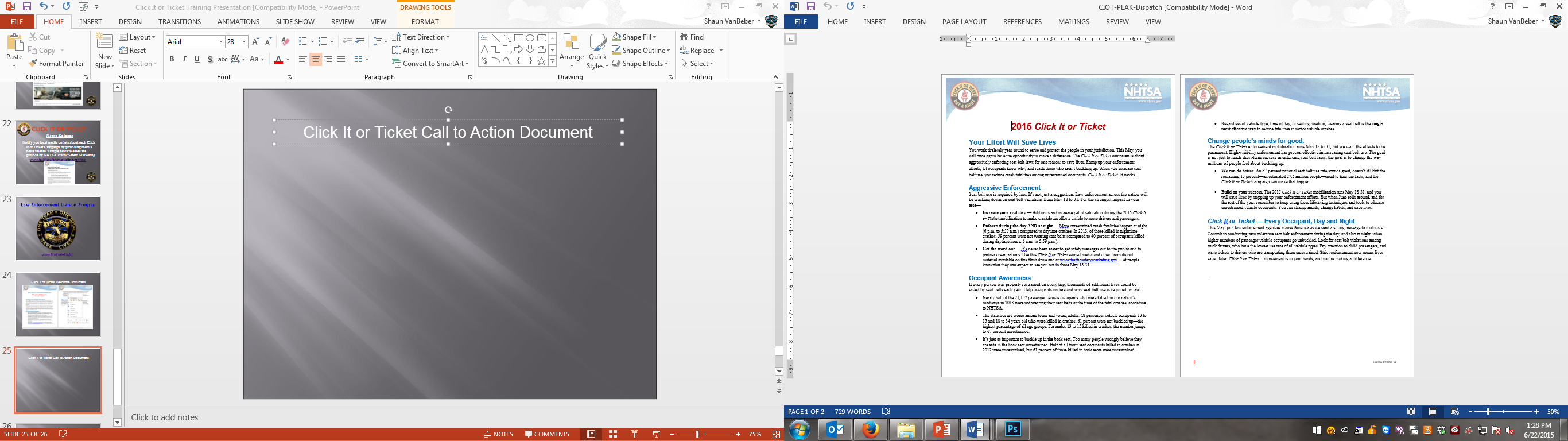 Click It or Ticket Fact Sheet
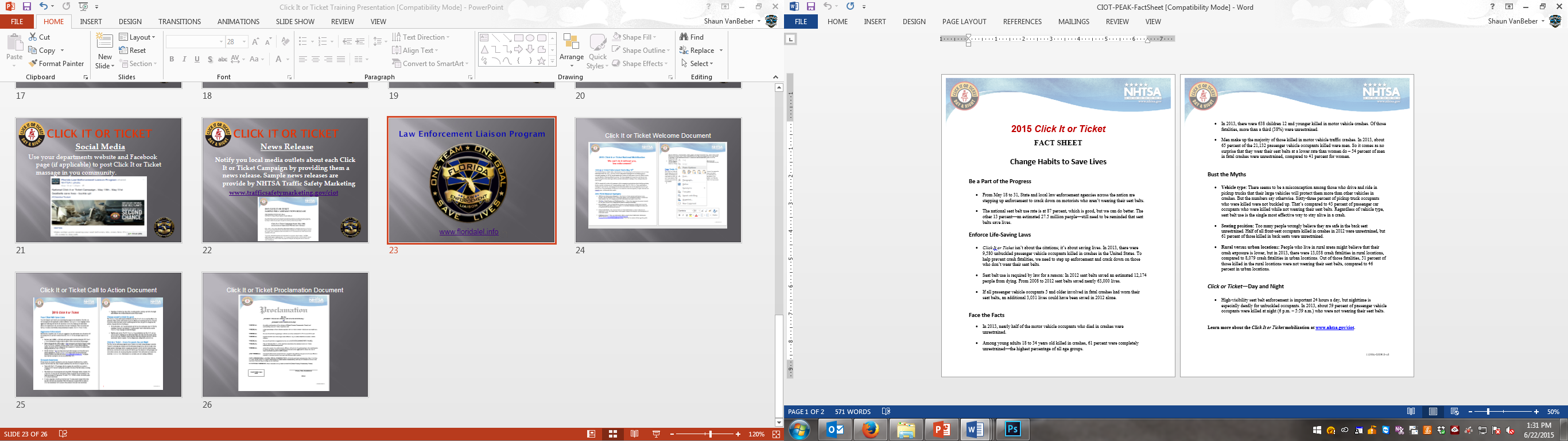 Click It or Ticket Proclamation
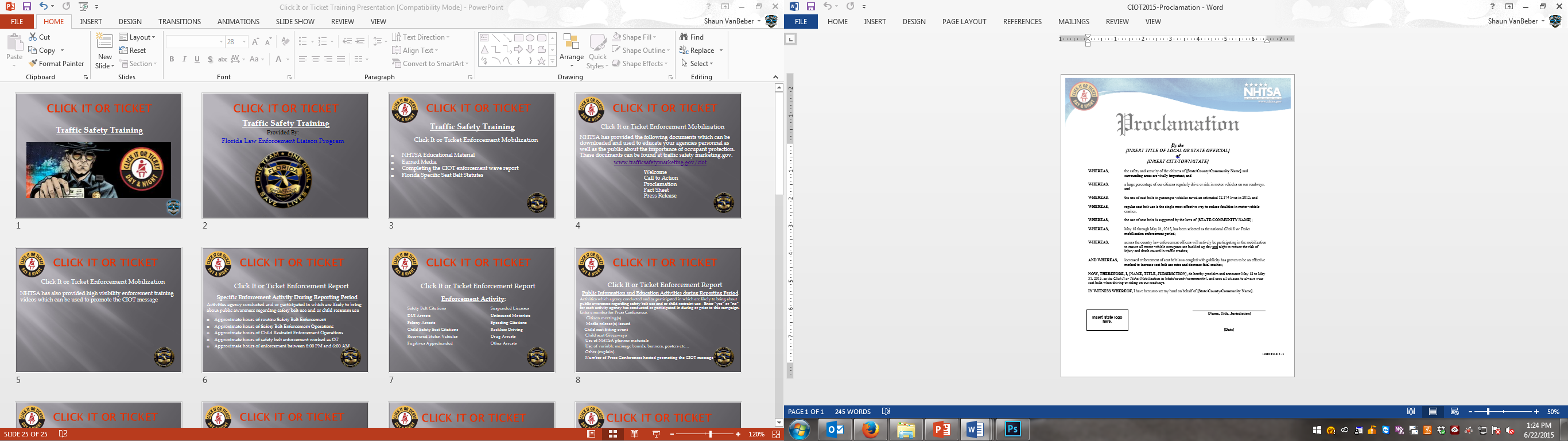 Click It or Ticket Press Release
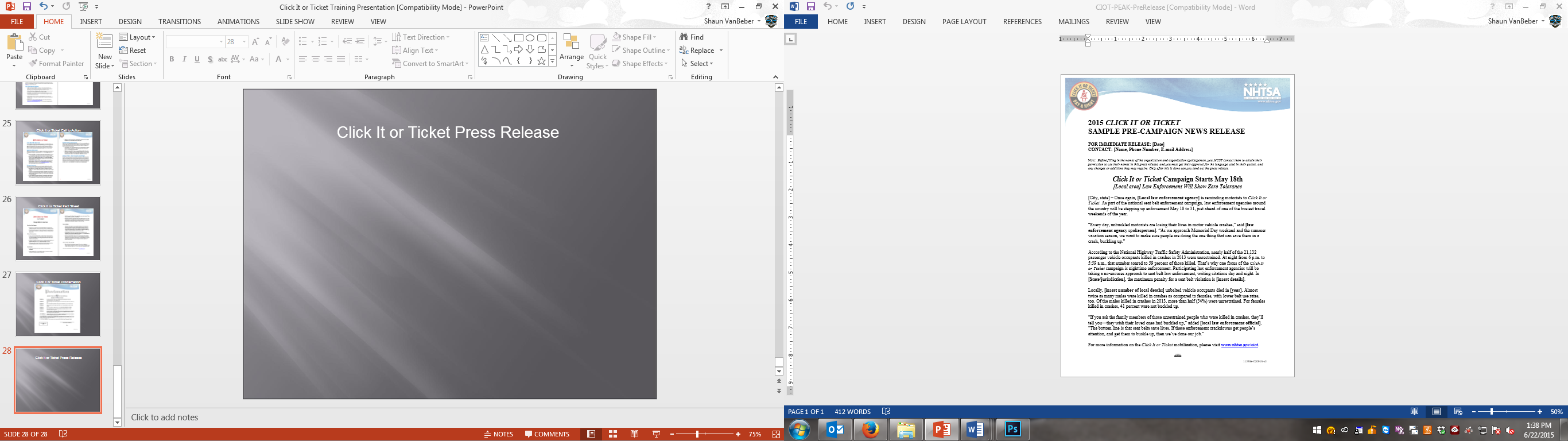 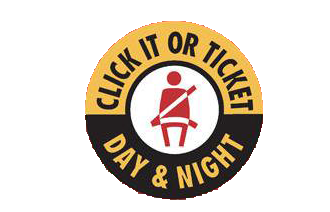 Click It or Ticket
Flyers 
Post flyers in department lobby, roll call room, city or county facilities and local businesses.
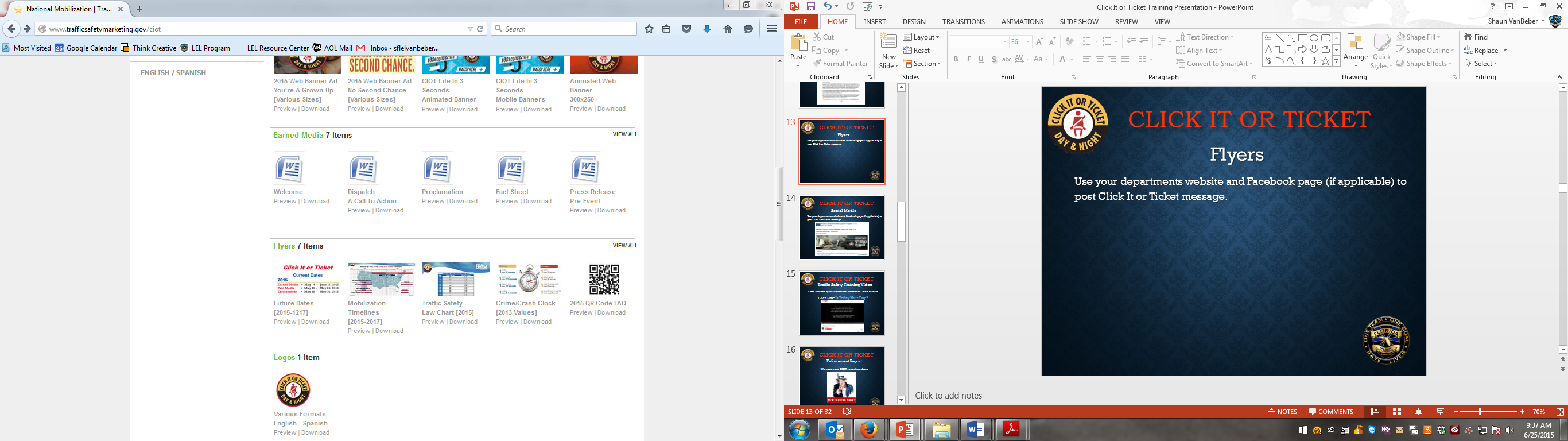 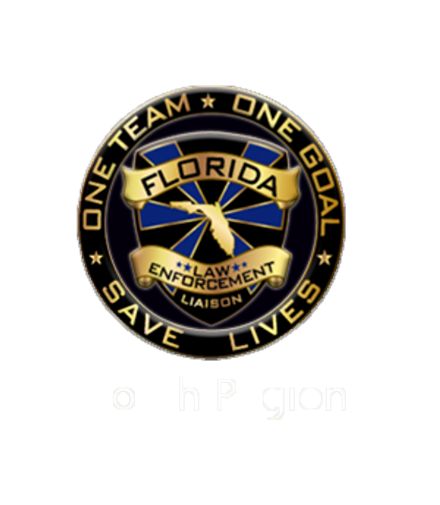 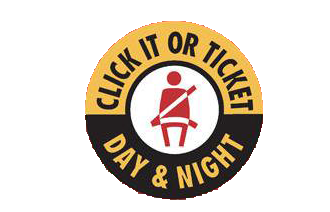 Click It or Ticket
Logos 
       Use Click It or Ticket logo to promote the campaign message.
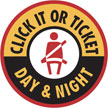 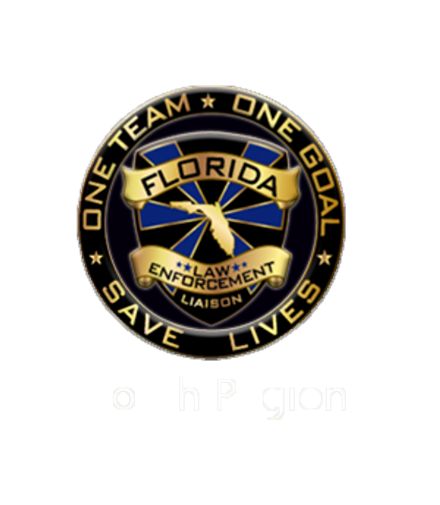 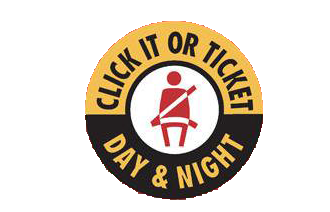 Click It or Ticket
Posters 
   Use 19 different posters to promote the campaign message.
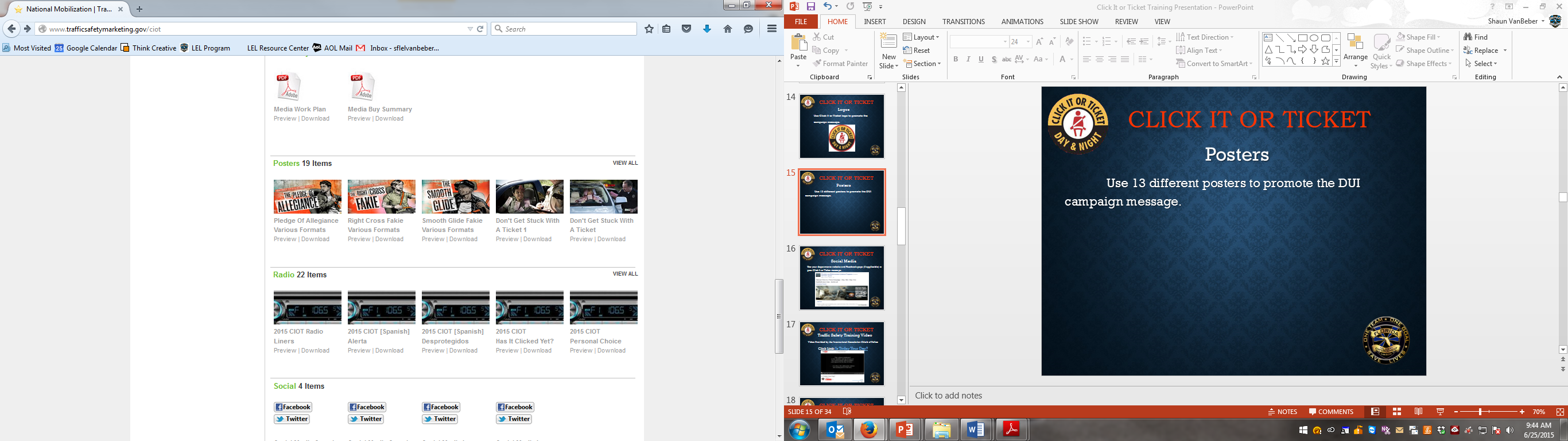 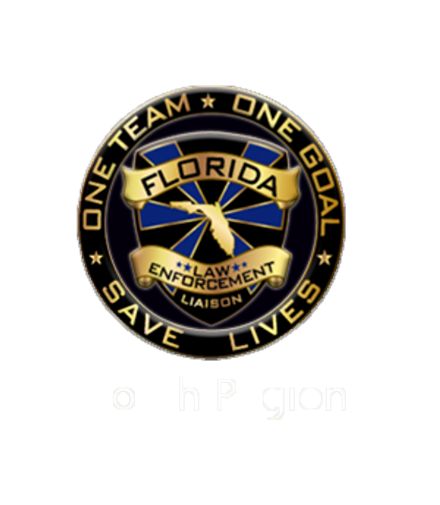 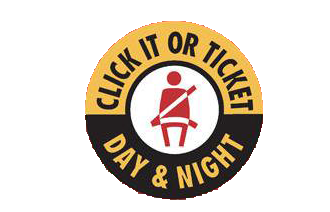 Click It or Ticket
Radio Ads
Use 22 different radio ads to promote the campaign   message with local radio stations.
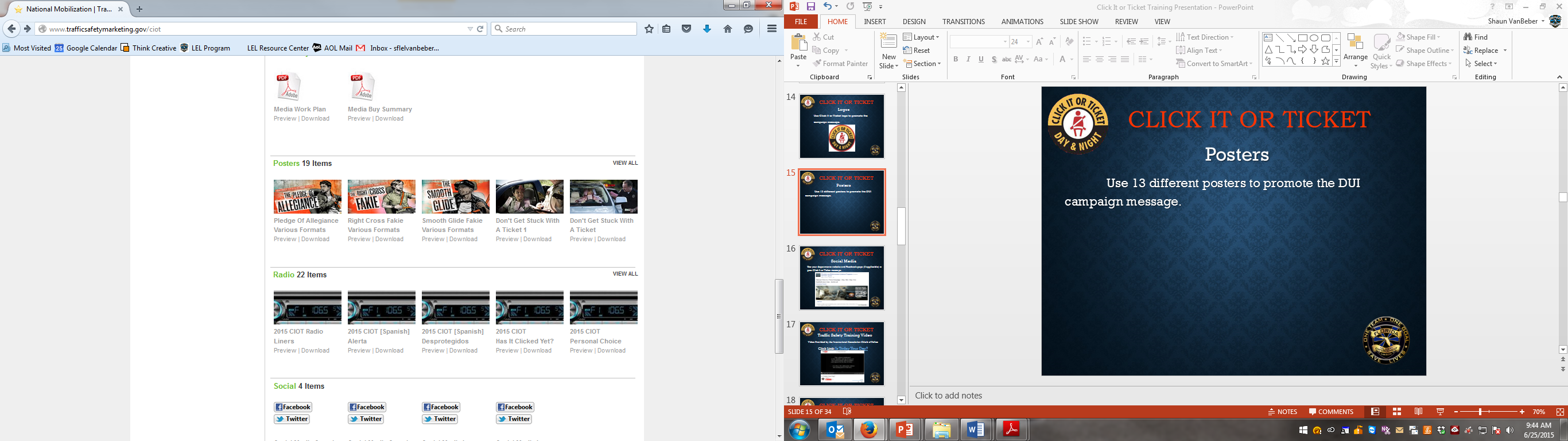 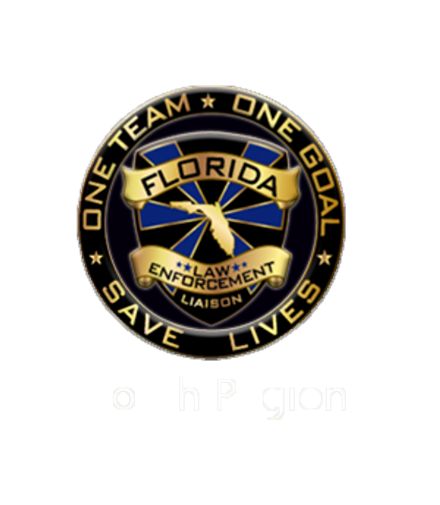 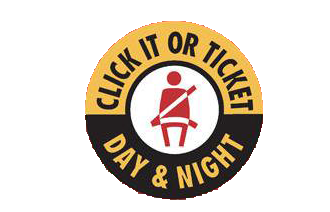 Click It or Ticket
Social Media
	Use your departments website and Facebook page (if applicable) to post Click It or Ticket message.
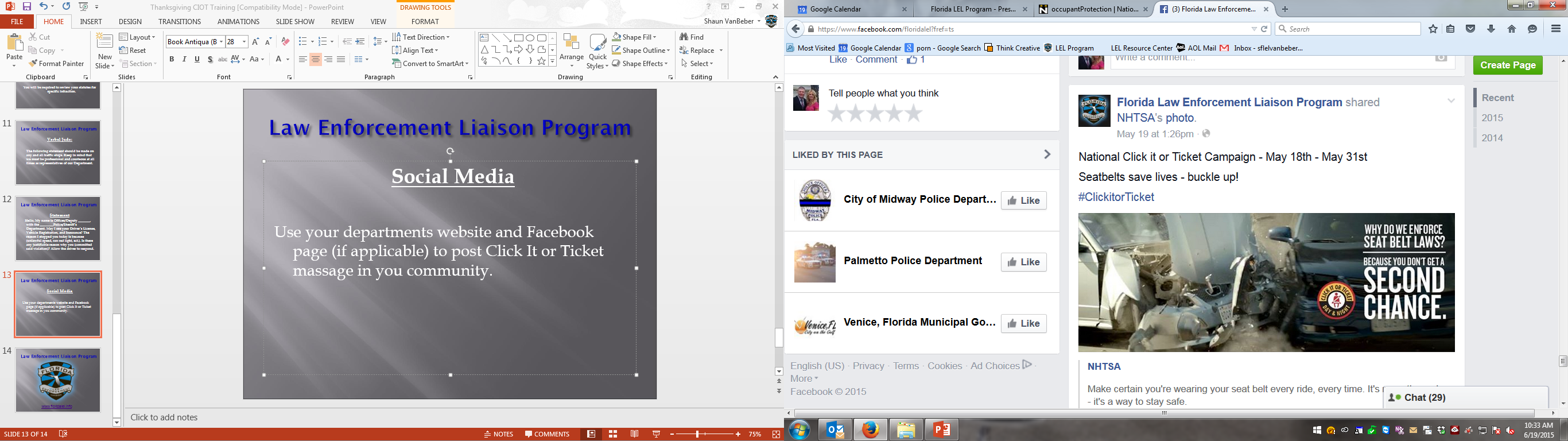 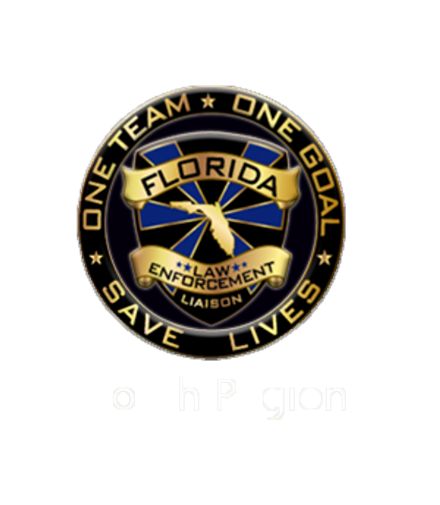 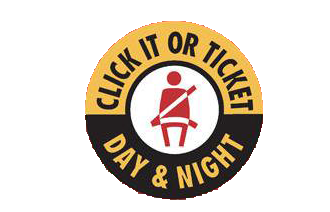 Click It or Ticket
TV Ads
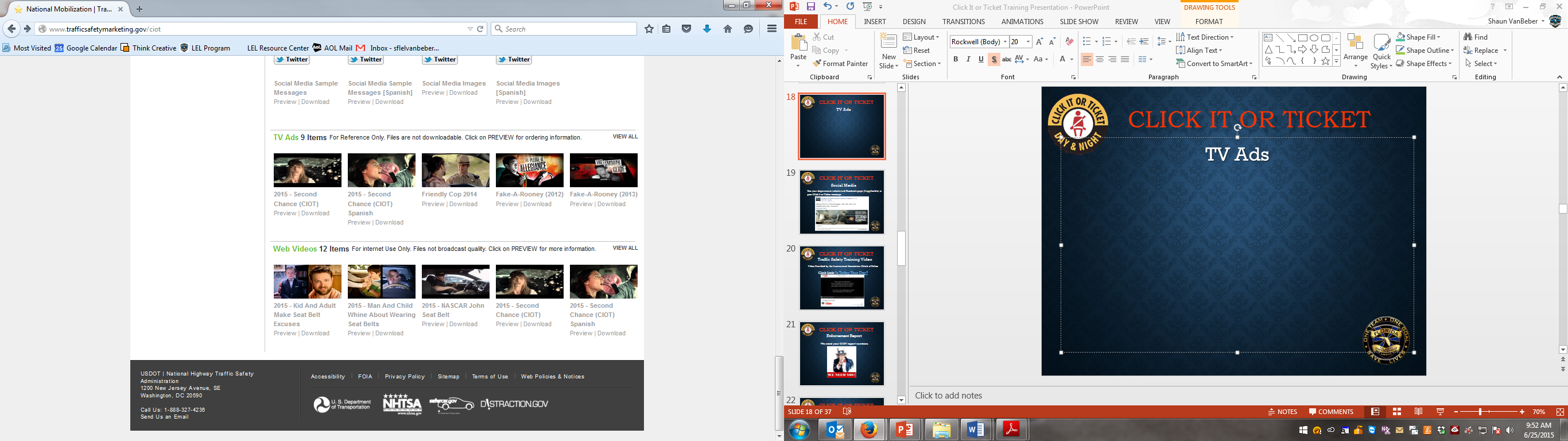 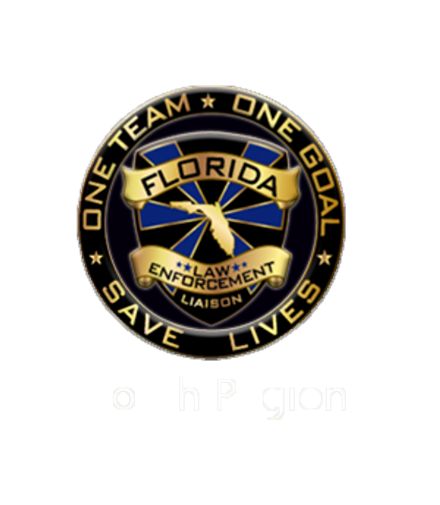 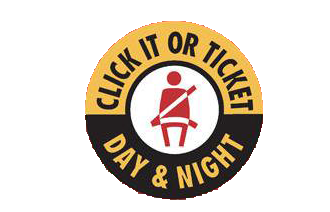 Click It or Ticket
Wed Videos
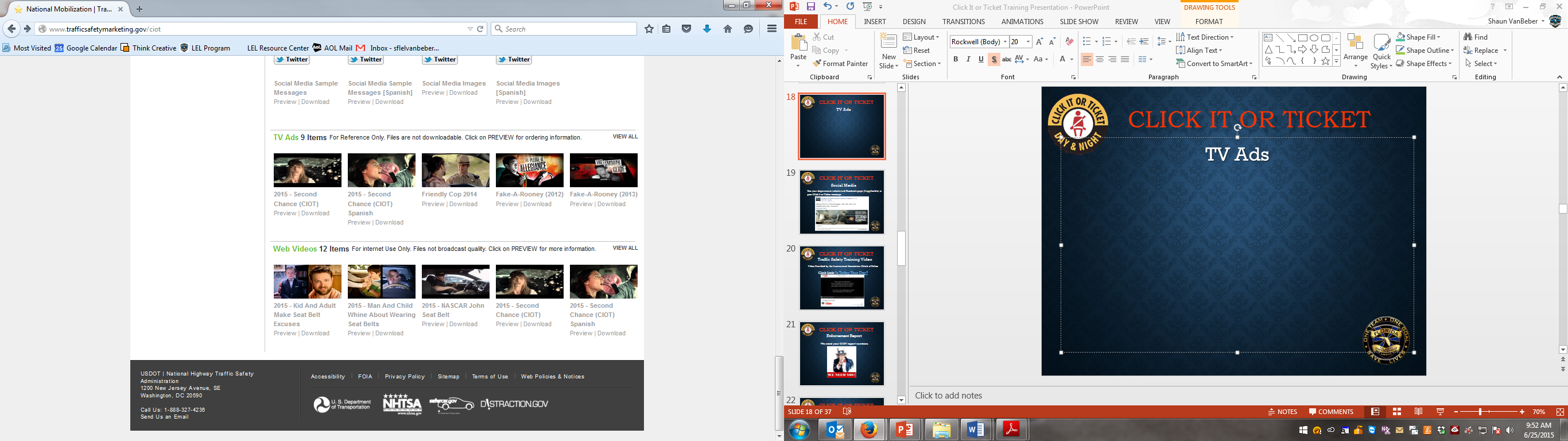 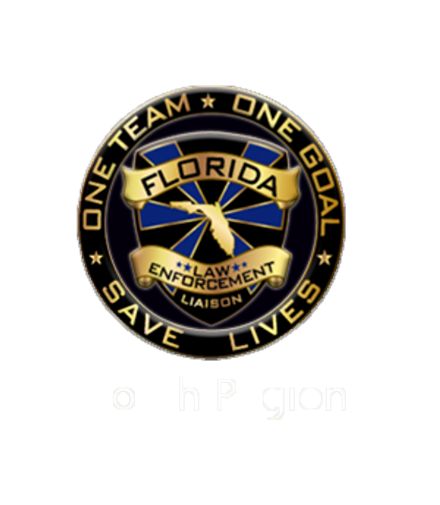 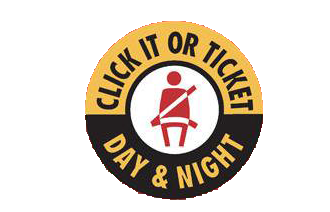 Click It or Ticket
Traffic Safety Training Video

Click Link: Is Today Your Day?
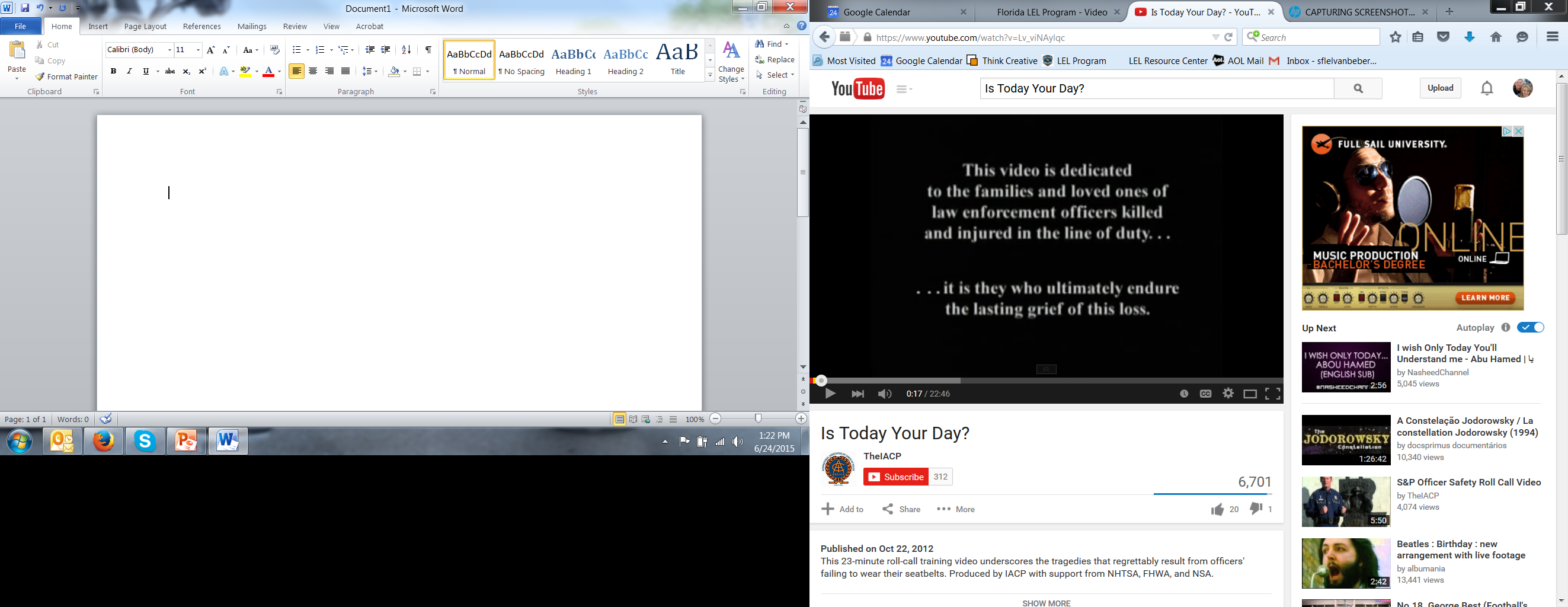 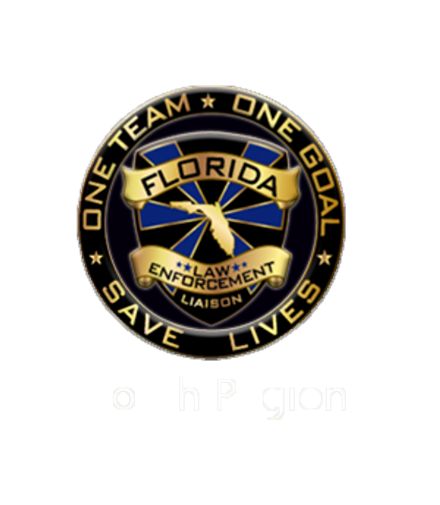 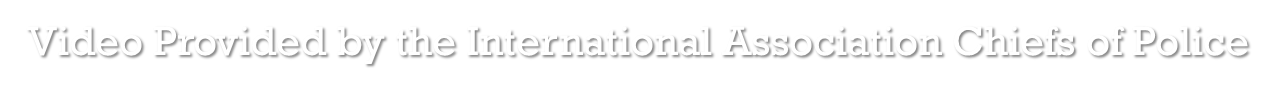 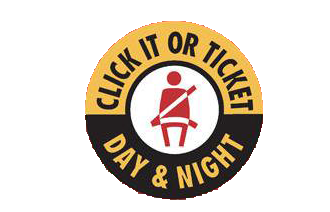 Click It or Ticket
Enforcement Report			
We need your CIOT report numbers
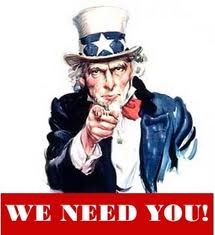 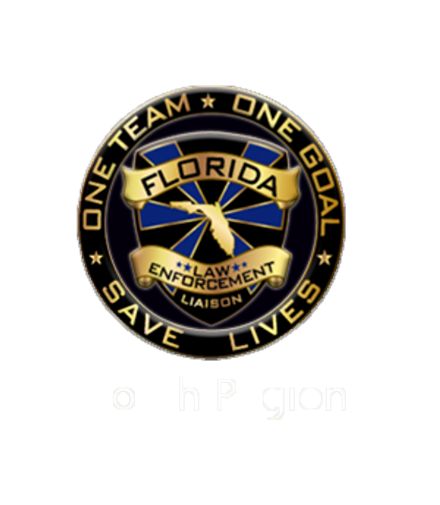 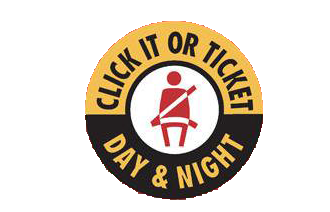 Click It or Ticket
Enforcement Report			
The following information will assist you in compiling the information you will need to complete the Click It or Ticket campaign enforcement report. 

There are five sections to the report
Specific Enforcement Activity during this Reporting Period
Enforcement Activity Results
Public Information and Education Activities during this Reporting Period
Earned Media 
Safety Belt Usage Survey Results
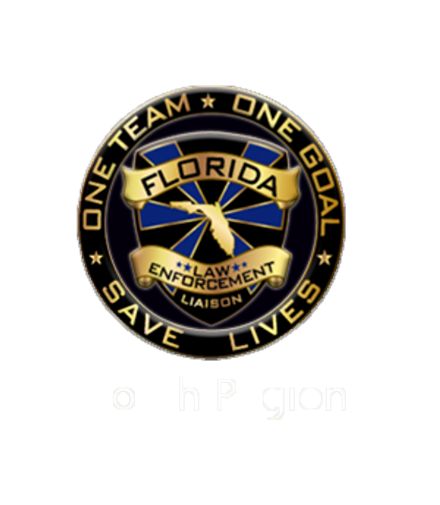 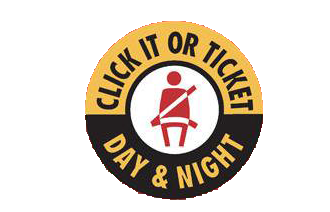 Click It or Ticket
Enforcement Report			
Specific Enforcement Activity during this Reporting Period
Enter the approximate total officer hours worked during the enforcement period on safety belt enforcement for each area requested.
Approximate hours of routine Safety Belt Enforcement		
Approximate hours of Safety Belt Enforcement Operations	
Approximate hours of Child Restraint Enforcement Operations	
Approximate hours of safety belt enforcement worked as OT	
Approximate hours of safety belt enforcement between 
    8:00 PM and 6:00 AM
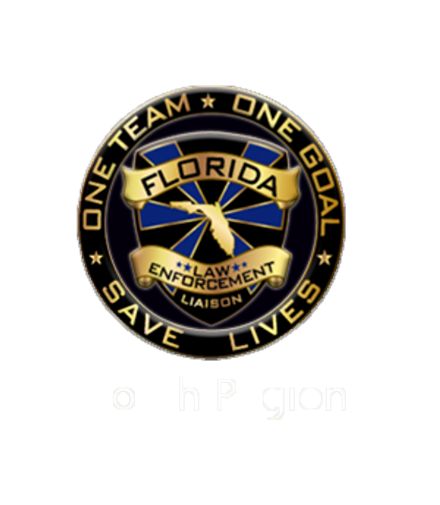 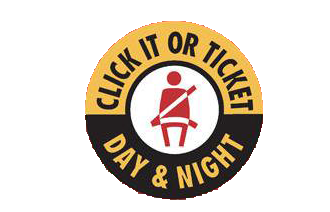 Click It or Ticket
Enforcement Report			
Enforcement Activity Results
Enter the number of activities for each of the listed areas requested.
Safety Belt Citations			Suspended Licenses	
DUI Arrests				Uninsured Motorists
Felony Arrests				Speeding Citations
Child Safety Seat Citations		Reckless Driving
Recovered Stolen Vehicles		Drug Arrests		
Fugitives Apprehended		Other Arrests
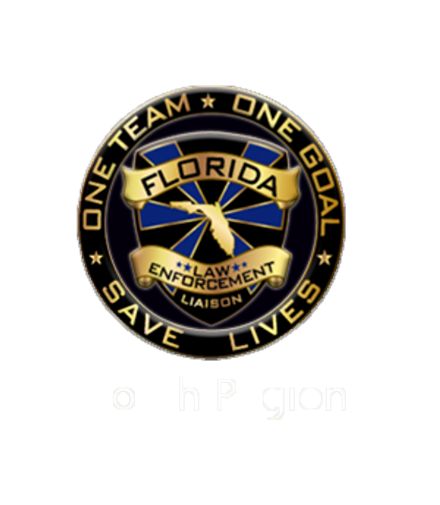 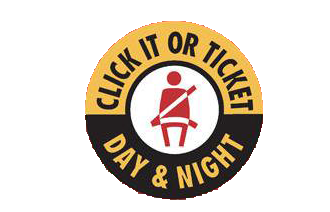 Click It or Ticket
Enforcement Report			
Agency’s Top Producer for campaign*
Enter the name and rank of your agency’s top producer and the number of safety belt citations they wrote during this campaign.

Officer Name and rank: 		     
Number of Safety Belt Violations:
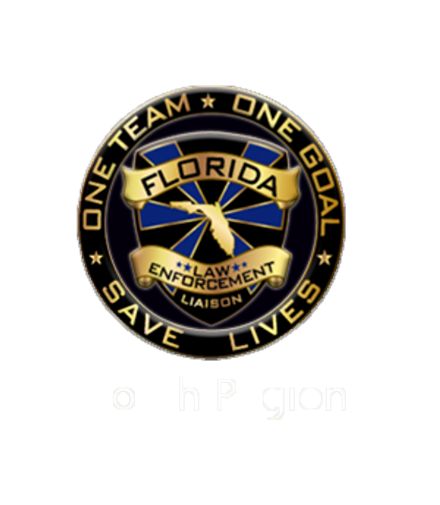 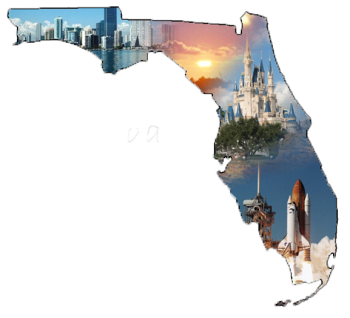 *Florida Specific
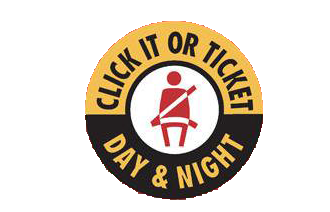 Click It or Ticket
Enforcement Report			
Public Information and Education Activities during Reporting Period
Activities which agency conducted and or participated in which are likely to bring about public awareness regarding safety belt use and or child restraint use - Enter Yes or No	
Media release
Child seat fitting event
Child seat giveaways    	
Use of NHTSA planner materials 	
Use of variable message boards, banners, posters etc…	
Other (explain) 
Number of Press Conferences hosted promoting the CIOT
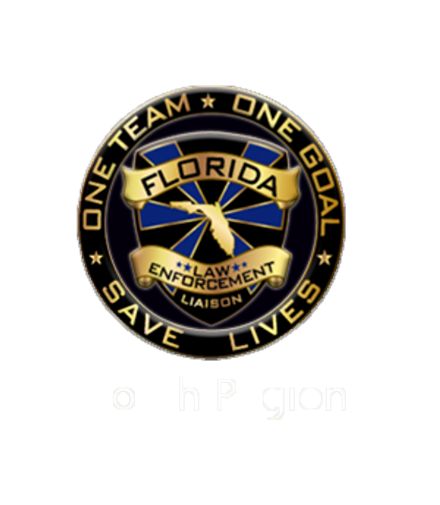 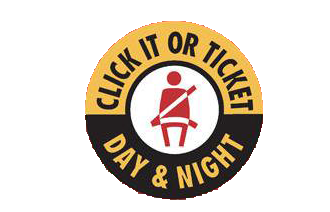 Click It or Ticket
Enforcement Report			
Earned Media 
Media is earned when an agency conducts or participates in an activity or event which generates media attention and reporting. Agencies must track earned media reports and check all that apply. Examples of Social network systems media are Facebook, MySpace and Twitter. 
Enter a number for each area of media the agency earned during or prior to this campaign. Enter the number of online page views, shares, hits, forwards and or tweets from social network media
Number of TV media reports through Agency press release or agency activity	
 Number of radio media reports through Agency press release or agency activity	
 Number of print media reports through Agency press release or agency activity	
Total number of hits, views, tweets, shares or forwards from agency’s use of social network systems media or through agency’s press release or agency’s activity
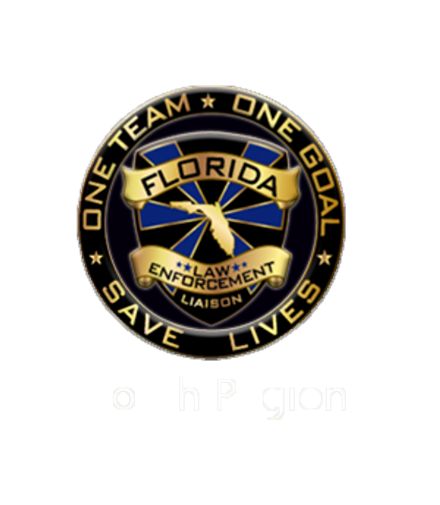 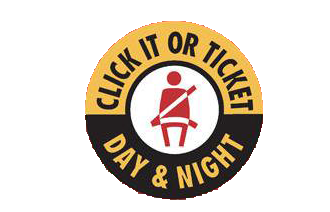 Click It or Ticket
Enforcement Report			
Safety Belt Usage Survey Results
Enter the results from your agency’s safety belt usage surveys prior to and after the campaign:
	Safety Belt usage rate prior to current wave	
	Safety Belt usage rate after current wave
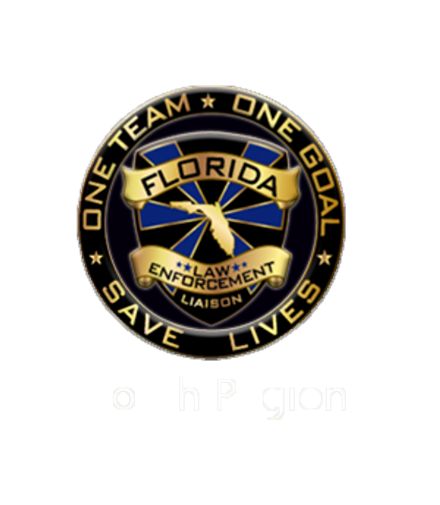 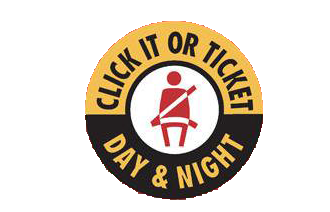 Click It or Ticket
Use of Seat Belts by Personnel:
All persons who operate or are passengers in an
agency owned vehicle shall wear the seat belts as 
required by state law in F.S.S. 316.14 Seat belt Usage.
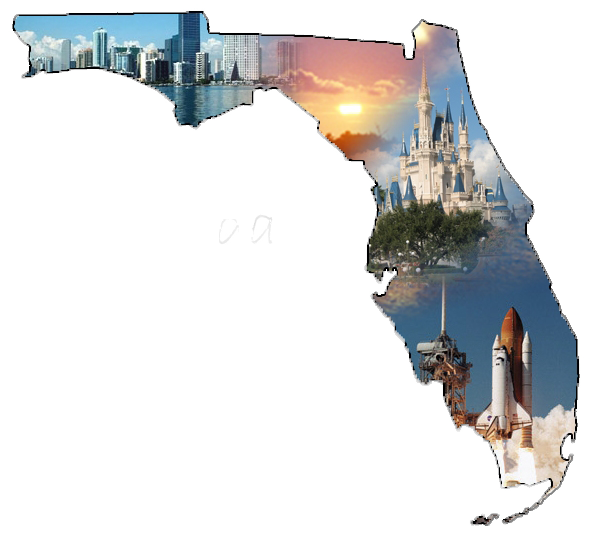 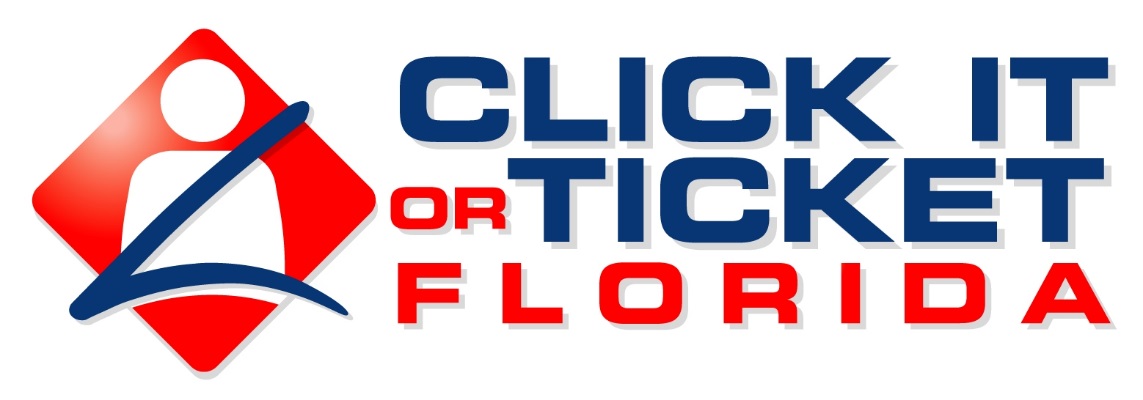 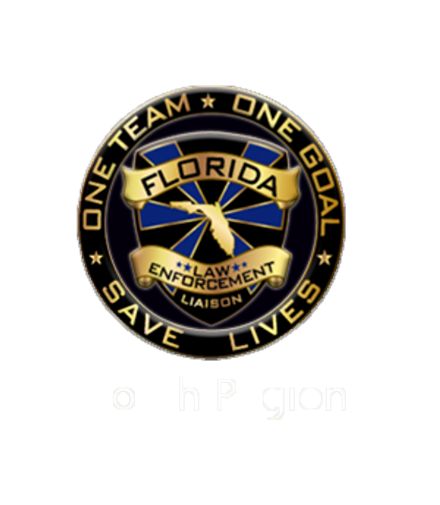 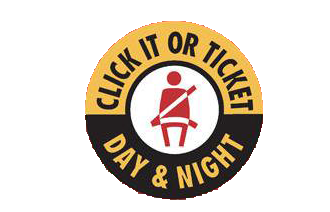 Click It or Ticket
SEAT BELT ENFORCEMENT:
Seat Belt Enforcement is a priority and shall be
enforced by all agency personnel.

Properly used safety belts and child safety seats are proven
effective measures for reducing fatalities and serious
injuries. The Department will participate in Click It or Ticket
enforcement mobilizations in an effort to reduce the number
of occupant protection related fatalities and injury crashes
on our roadways.
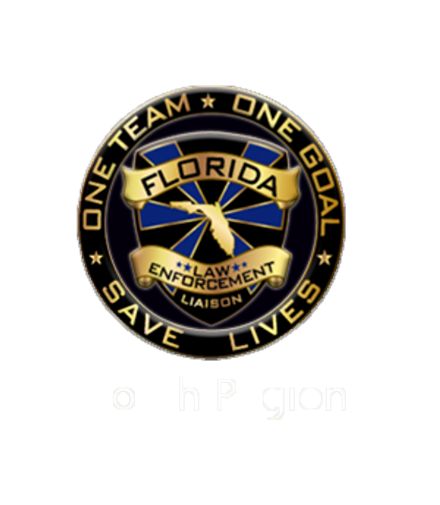 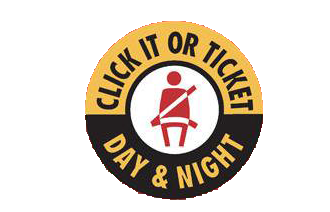 Click It or Ticket
Occupant Protection Violations:

Child Restraint – Primary Violation
F.S.S. 316.613(1)(a)

	   Any child 5 years of age or younger must be secured in a 
	   child restraint device.
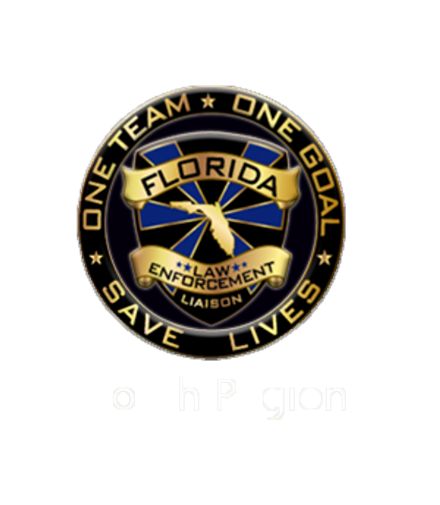 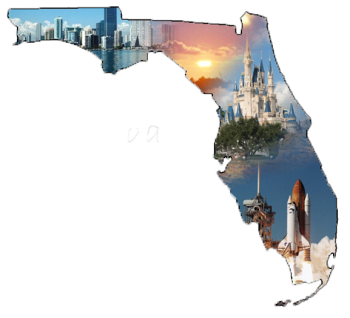 *Florida Specific
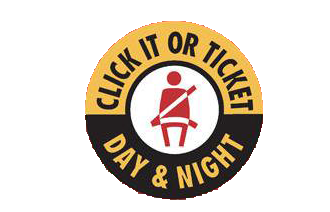 Click It or Ticket
Occupant Protection Violations:

Seat Belt (Driver) – Primary Violation
F.S.S. 316.614(4)(b)

	It is unlawful for any person to operate a motor vehicle in this state unless the person is restrained by a seat belt.
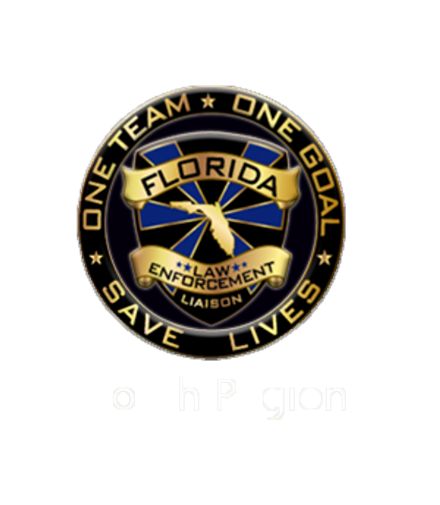 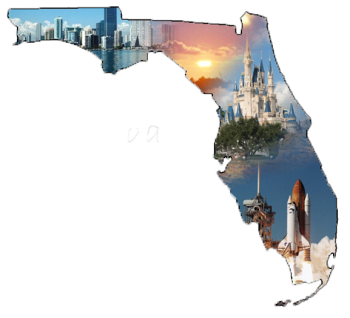 *Florida Specific
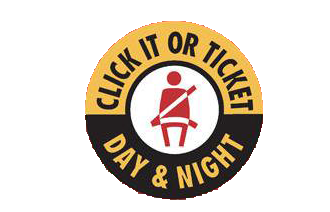 Click It or Ticket
Occupant Protection Violations:

Seat Belt (Front Passenger) – F.S.S. 316.614(5)
(citation goes to the passenger)

	It is unlawful for any person 18 or older to be a passenger in the front seat of a motor vehicle unless such person is restrained by a seat belt.
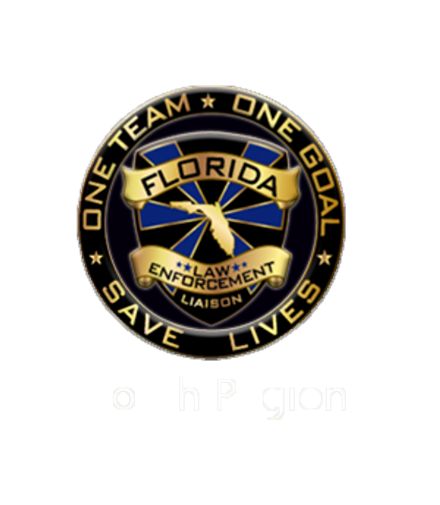 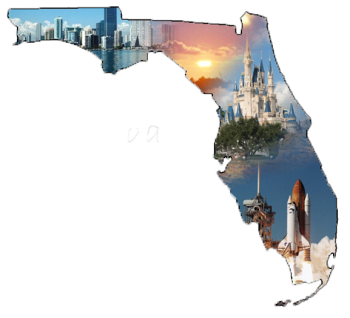 *Florida Specific
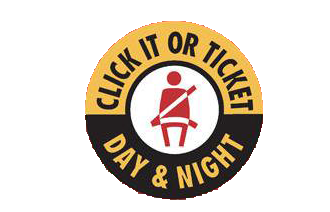 Click It or Ticket
D.U.I. Violations:

Impaired Driving Violations can be found under F.S.S. 316.193

You will be required to review your statutes for specific infraction.
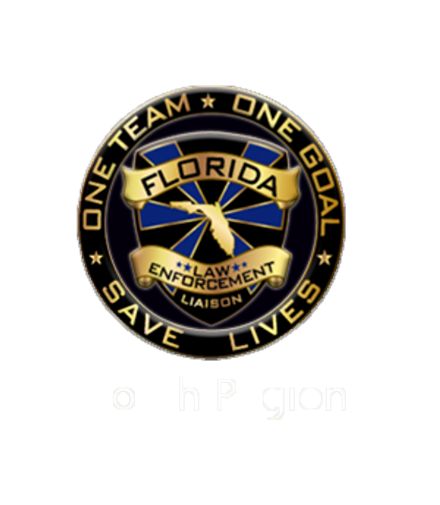 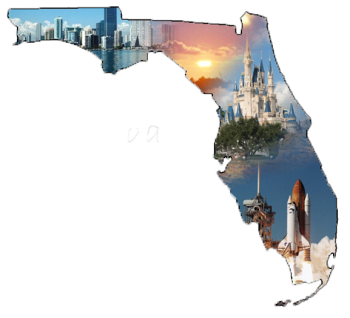 *Florida Specific
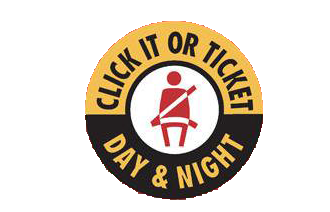 Click It or Ticket
Verbal Judo:

  	The following statement should be made on all traffic stops. Keep in mind that we must be professional and courteous at all times as representatives of our Department.
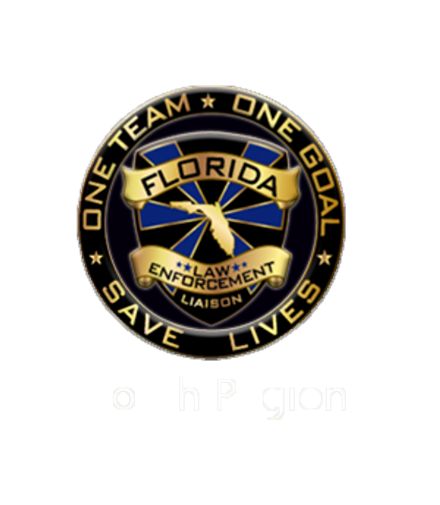 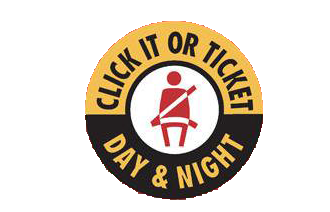 Click It or Ticket
Statement
   Hello, My name is Officer/Deputy _______, with the ________Police/Sheriff’s Department. May I see your Driver’s License, Vehicle Registration, and Insurance? The reason I stopped you today is because (unlawful speed, ran red light, ect.). Is there any justifiable reason why you (committed said violation)? Allow the driver to respond.
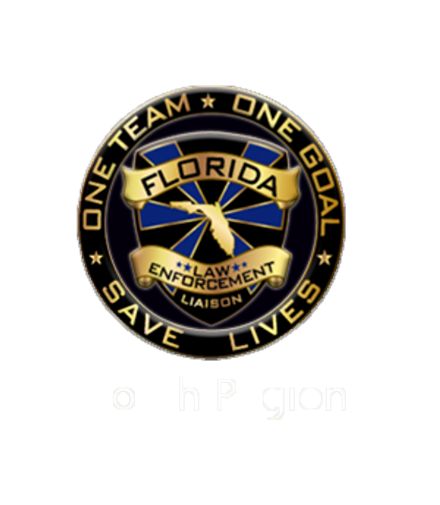 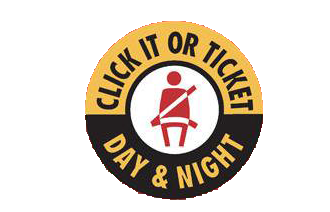 Click It or Ticket
Closing Statement

It is our responsibility as traffic safety professionals to
educate the public and our fellow officers of the
deadly consequences of not wearing a seat belt. Lead
by example, conduct training, hand out flyers, post
banners, use social media and of course:
Click It or Ticket!
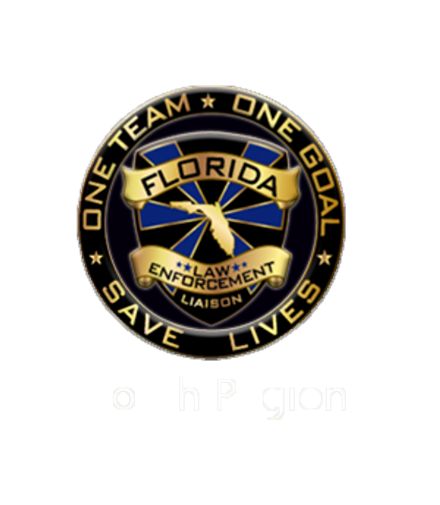 Law Enforcement Liaison Program
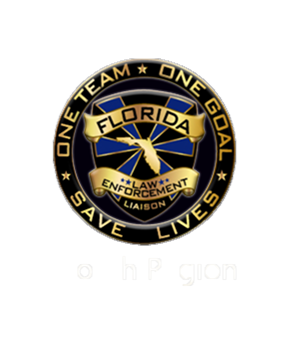 www.floridalel.info